EMC MC Match andEMC Visualization
| Tobias Stockmanns
Motivation
Tracking Detectors
EMC
8
5
9
6
4
7
x
x
2
10
3
x
1
1
1st Implementation – Go back to primary
8
5
9
6
4
7
10
2
3
1
12
11
13
0
2nd Implementation – Go Back to first outside EMC
8
5
9
6
4
7
10
2
3
1
12
11
13
0
2nd Implementation – Go Back to first outside EMC
8
5
9
6
4
7
10
2
3
11
1
12
13
0
New Implementation – EMC Nomenclature
8
Emc Point
5
9
6
4
7
10
2
3
1
New Implementation – EMC Nomenclature
8
Emc Point
5
9
6
Emc Hit – 
All points in one
crystal
4
7
10
2
3
1
New Implementation – EMC Nomenclature
8
Emc Point
5
9
6
Emc Hit – 
All points in one
crystal
4
7
10
2
3
Emc Cluster – 
All hits in neighboring
crystals
1
New Implementation – EMC Nomenclature
8
Emc Point
5
9
6
Emc Hit – 
All points in one
crystal
4
7
10
x
2
x
3
Emc Cluster – 
All hits in neighboring
crystals
11
1
x
Emc Bump – 
Subdivision of Clusterfor multiple particles
New Implementation
For each EmcPoint if track is entering / exiting the crystal is stored
8
5
9
6
4
7
2
3
EmcPoint:	entering: 1, 11, 4, 6, 7, 9 ,10	exiting: 4, 5, 6, 7, 8, 9, 10
10
1
11
New Implementation
For each EmcPoint if track is entering / exiting the crystal is stored
Each EmcHit stores tracks entering and exiting
8
5
9
6
4
7
2
3
EmcHit 0:	in: 9 ,10	out -
	1:	in: 1	out 4, 5, 9, 10
	2:	in: 4	out 6, 7
	3:	in 6, 7, 11	out 8
10
1
3
0
1
2
11
New Implementation
For each EmcPoint if track is entering / exiting the crystal is stored
Each EmcHit stores tracks entering and exiting
Each EmcCluster stores tracks entering and exiting
8
5
9
6
4
7
2
3
EmcHit 0:	in: 9 ,10	out -
	1:	in: 1	out 4, 5, 9, 10
	2:	in: 4	out 6, 7
	3:	in 6, 7, 11	out 8

EmcCluster 0: in 1,11	out 5, 8
10
1
0
11
New Implementation
For each EmcPoint if track is entering / exiting the crystal is stored
Each EmcHit stores tracks entering and exiting
Each EmcCluster stores tracks entering and exiting
Each EmcBump stores nearest track entering (not implemented yet)
8
5
9
6
4
7
2
3
EmcBump	0:	in: 1
	1:	in 11
10
1
x
x
0
1
11
Result
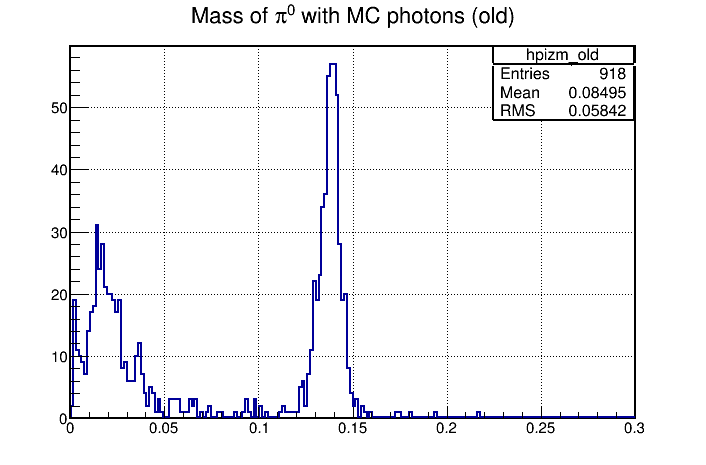 Example from Lu:π0 reconstructed with MC matched photons
Summary and Outlook (first)
New MC matching for EMC implemented
Works as expected and gives better results than previous implementation

Outlook
Test of speed and number of generated particles still ongoing
MC match for EMC bumps
Emc visualization in Eventdisplay
Motivation
Current implementation EMC visualization does not show energy
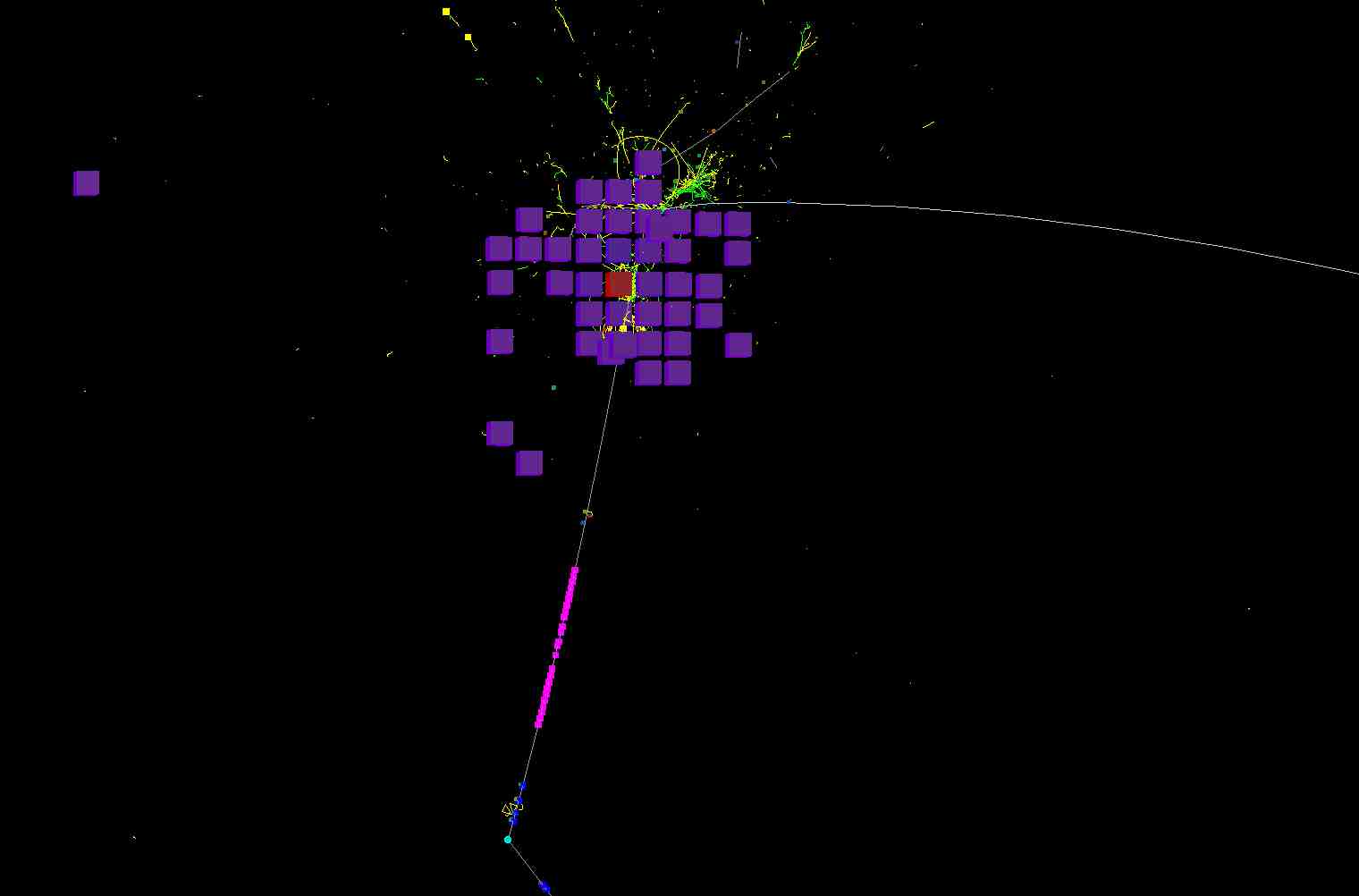 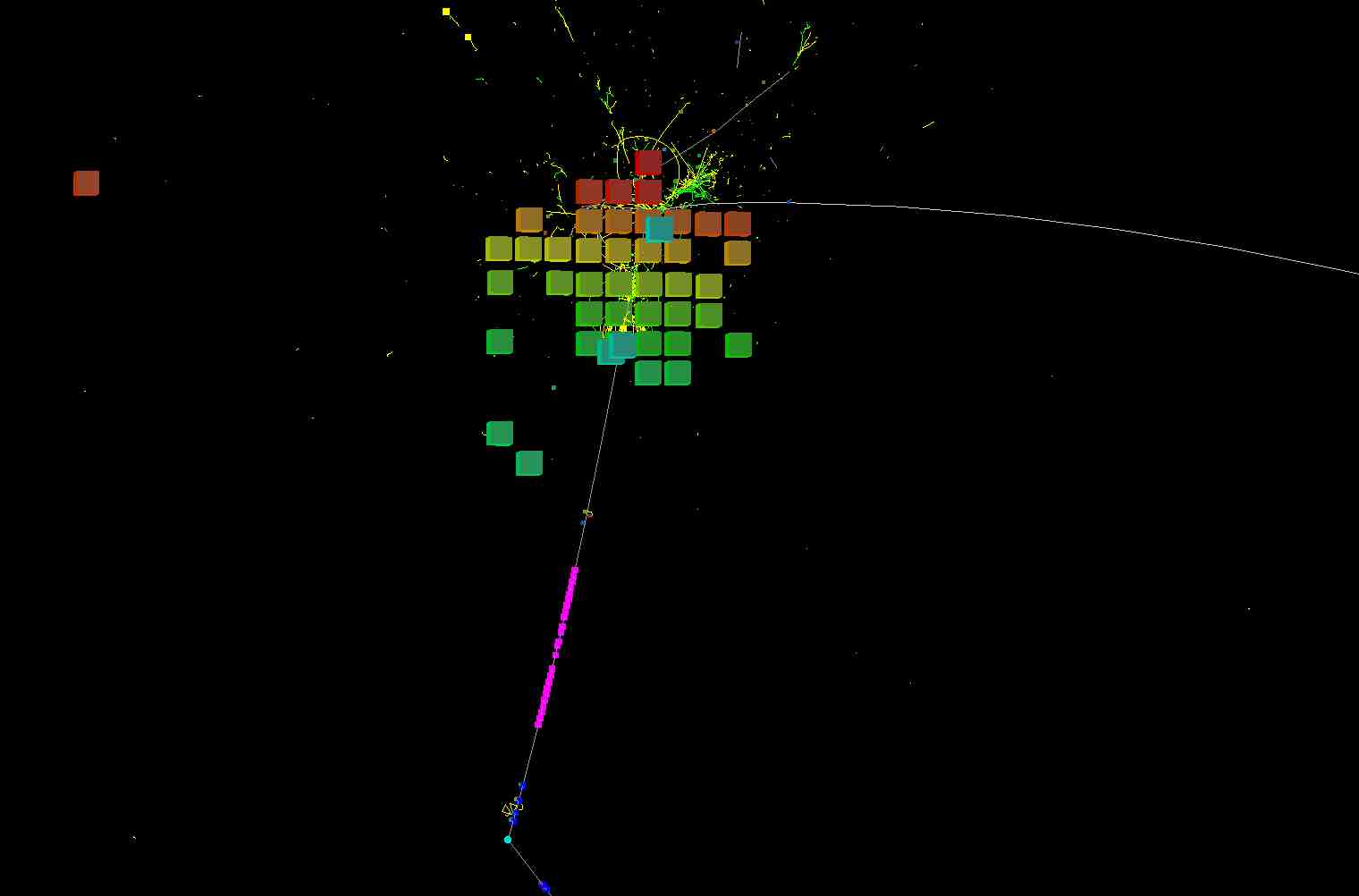 Change
New EmcHit draw method: PndEmcHitDraw
Allows cut on energy of EmcHits
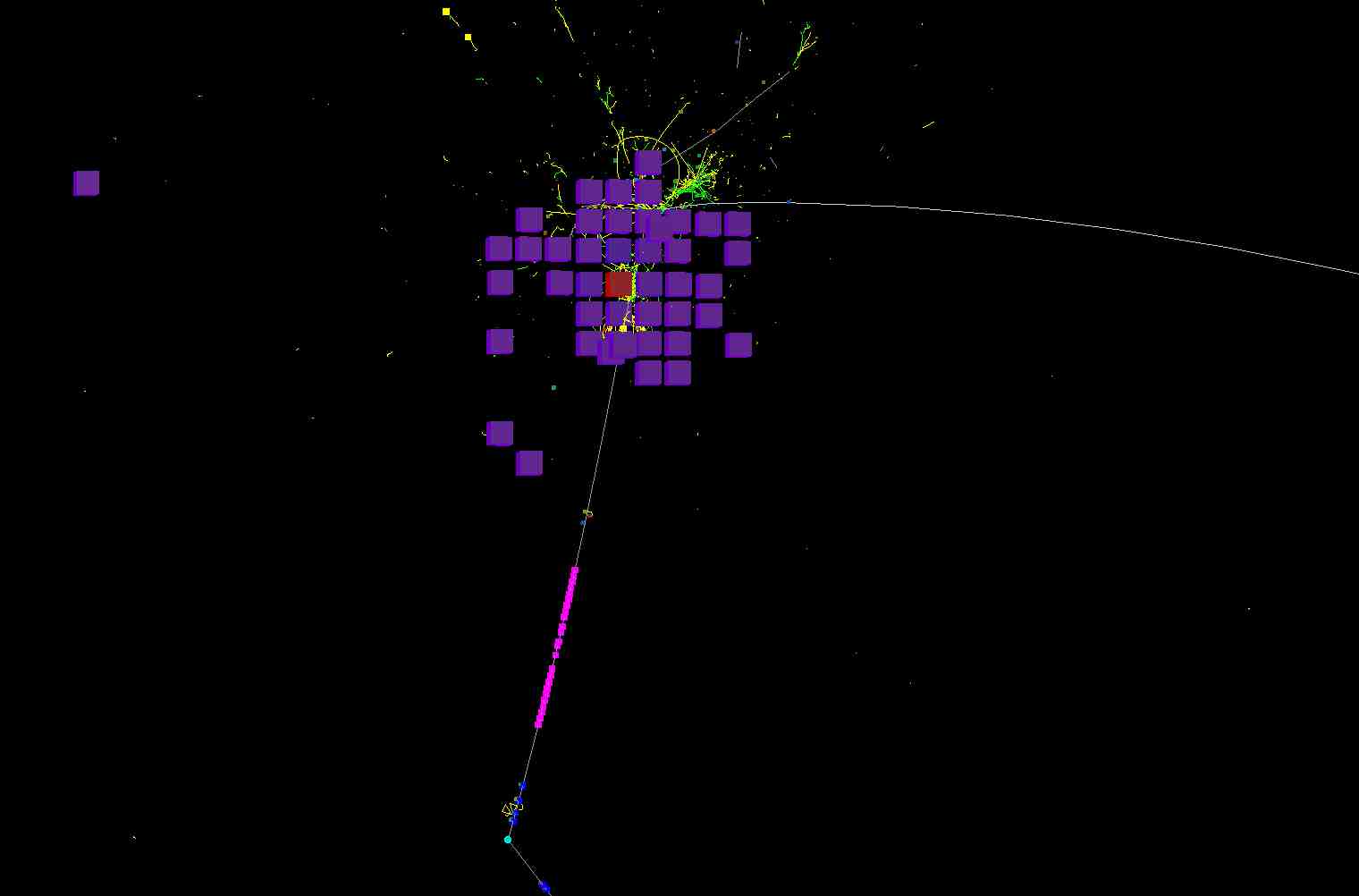 EMC Tower View
Summary
New PndEmcHitDraw draws color of hits depending on deposited energy
Cuts on energy in event display possible

Same behavior was introduced for EmcCluster/Bump drawing

New PndEmcHitCalo draw to show energy in towers
FairEventdisplay shows now projections in RPhi and ThoZ(dev branch of FairRoot)